Классный час «Дружба – чудесное слово!»
Киреева Ольга Николаевна
учитель начальных классов 
МОУ « СОШ с.Николаевка»
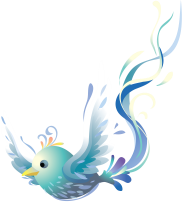 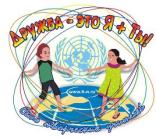 Сказка
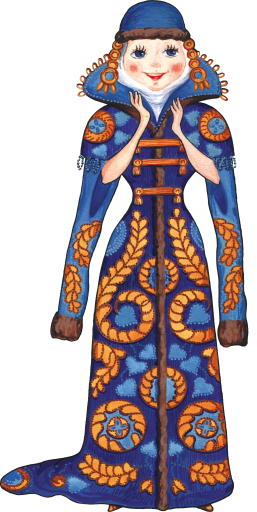 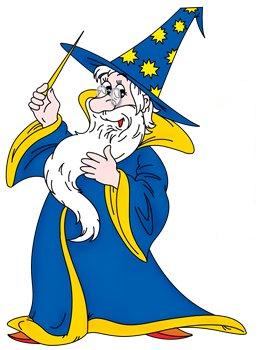 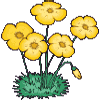 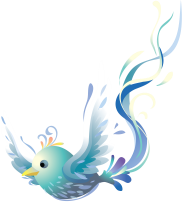 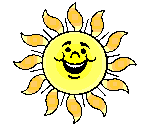 доброта
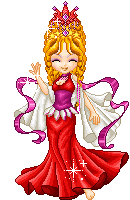 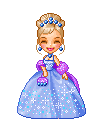 красота
радость
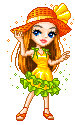 дружба
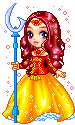 печаль
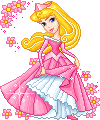 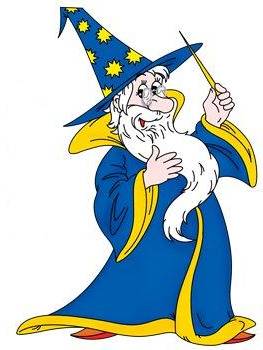 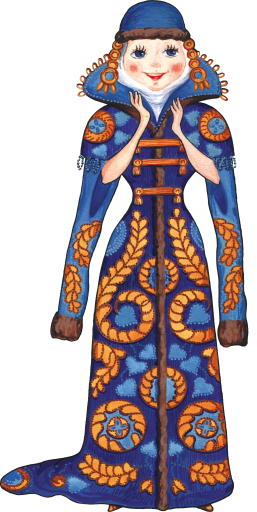 Цели и задачи:
Дать понятие  настоящей бескорыстной дружбы.
 Ознакомить с правилами дружбы, показать важность истинных друзей в жизни человека, показать, что человек не может жить один, ему нужны верные друзья. 
Учить доброжелательности, стремлению понимать друг друга, учить разделять радости и печали. 
Воспитывать уважение к окружающим, вежливое обращение ребят друг к другу.
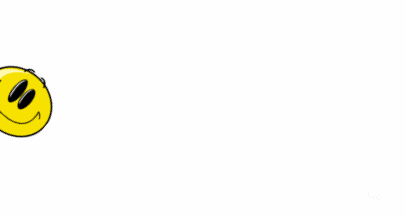 Поговорим о дружбе
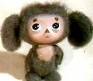 Что такое дружба? 
 Кто такой друг?
 Что значит дружить?
 Хорошо ли быть без друзей?
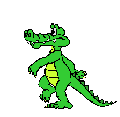 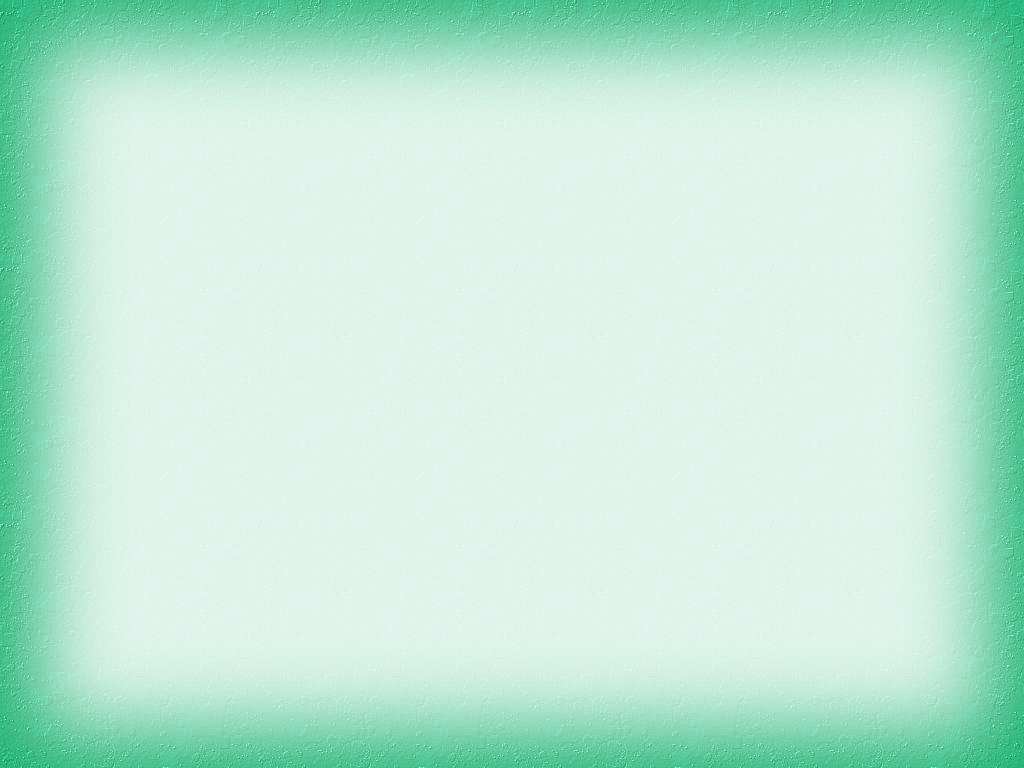 А что такое дружба?
-Какая музыка вам слышится, когда вы думаете, говорите о дружбе?
Как «пахнет» дружба?
Какая она на ощупь?
Какая она на вкус?
С какой погодой вы бы сравнили «дружбу»?
С какими животными можно связывать слово «дружба»?
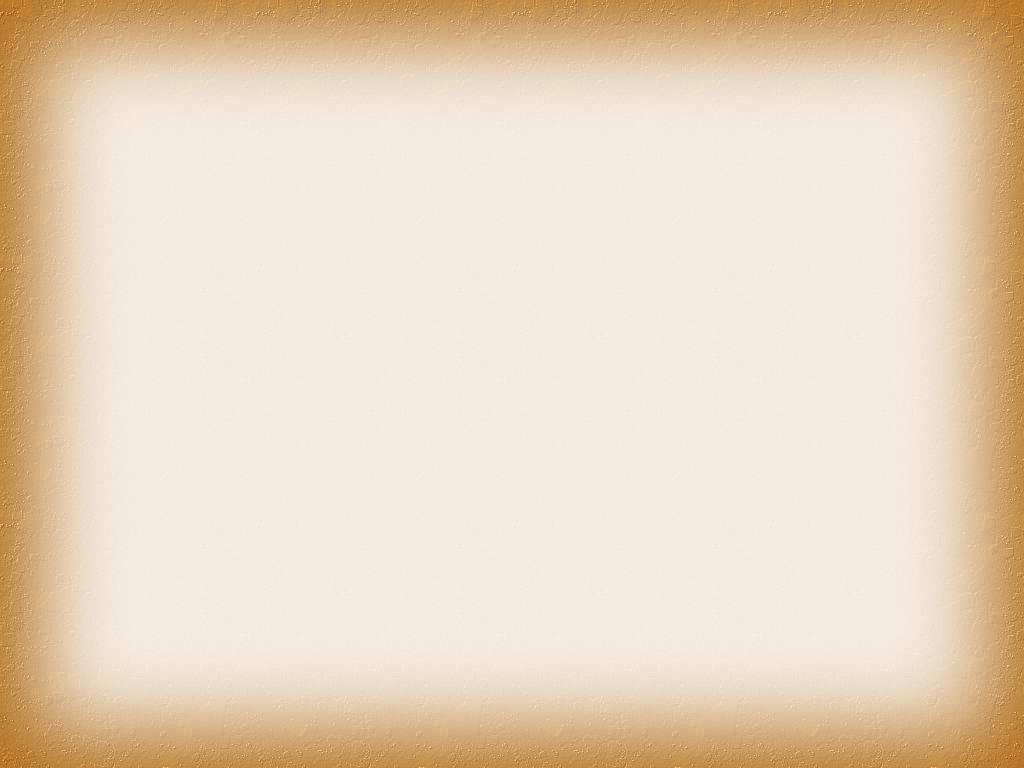 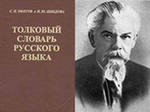 Дружба – близкие отношения , основанные на взаимном доверии , привязанности , общности интересов. («Толковый словарь» С.Ожегов)
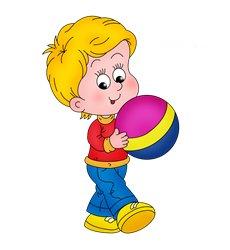 НАСТОЯЩИЙ ДРУГ -
скромный
злой
завистливый
доброжелательный
общительный
равнодушный
хвастливый
отзывчивый
эгоистичный
жадный
добрый
Советую прочитать
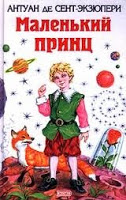 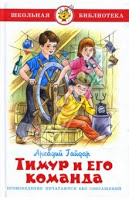 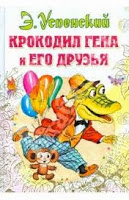 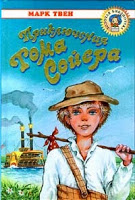 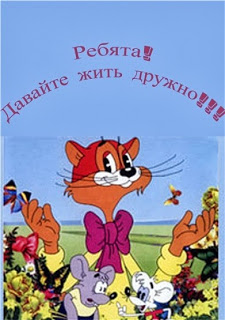 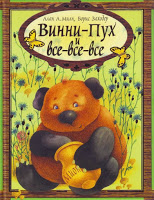 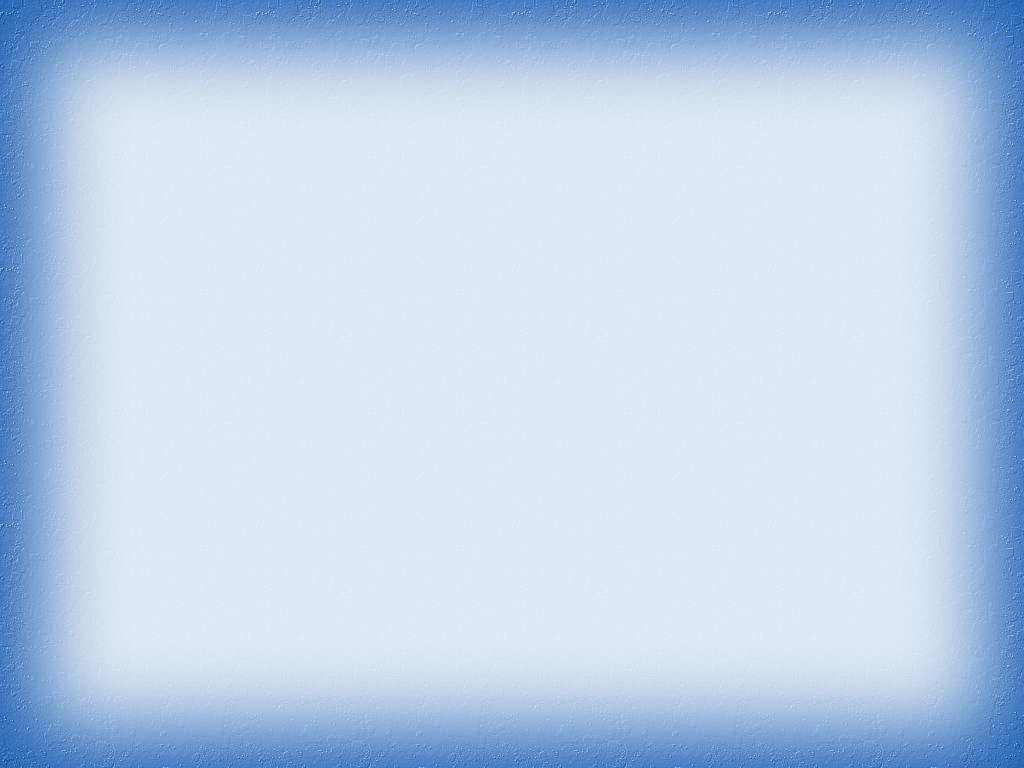 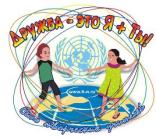 Нет друга - ищи, ____
а нашёл - береги.
Не имей сто рублей, ______
а имей сто 
друзей.
Один за всех ______
и все за одного.
Человек без друзей, ______
что дерево
без корней.
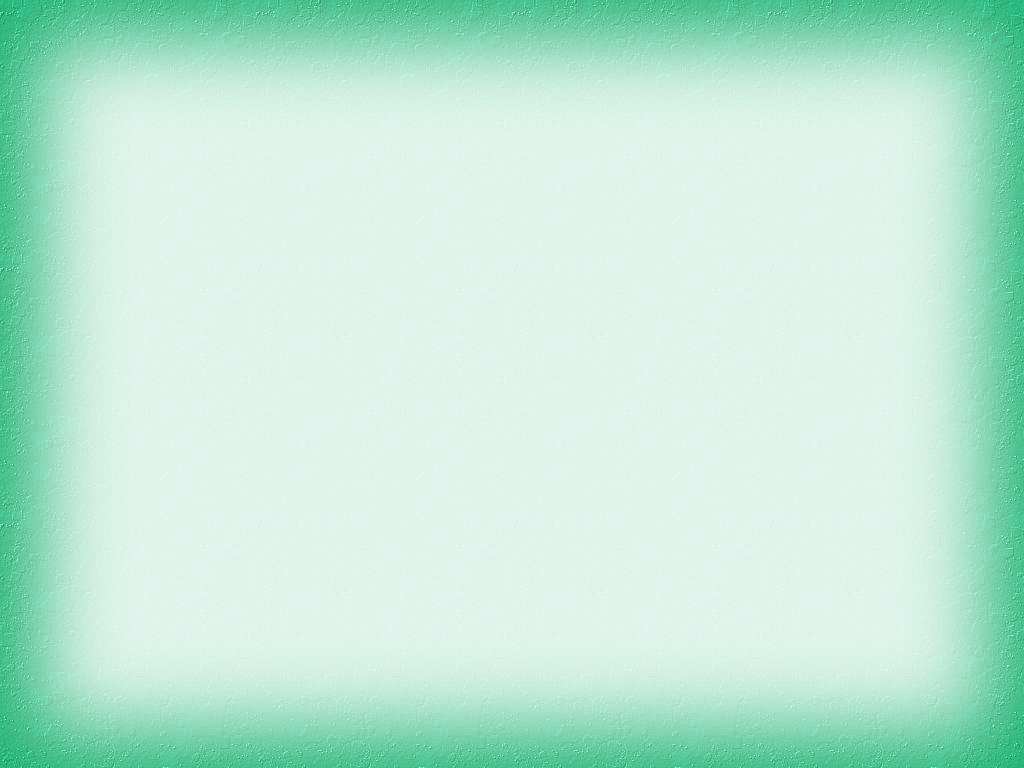 ПРАВИЛА ДРУЖБЫ
Уважай  друга
Помогай другу в беде
Умей уступать своему другу
Умей признать свои ошибки и помириться с другом.                  
Будь вежливым
Быть честным
Быть внимательным
Не жадничай
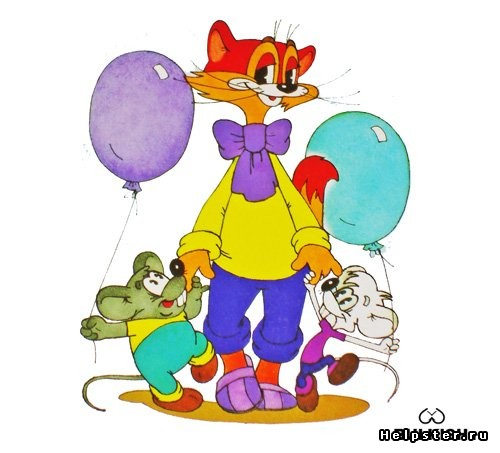 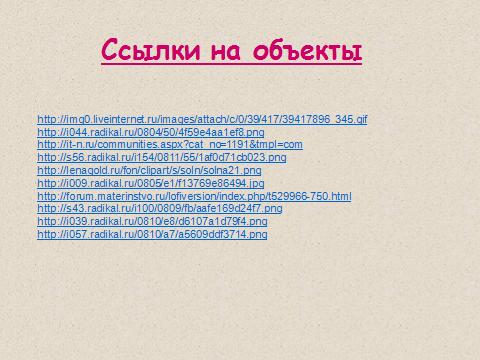